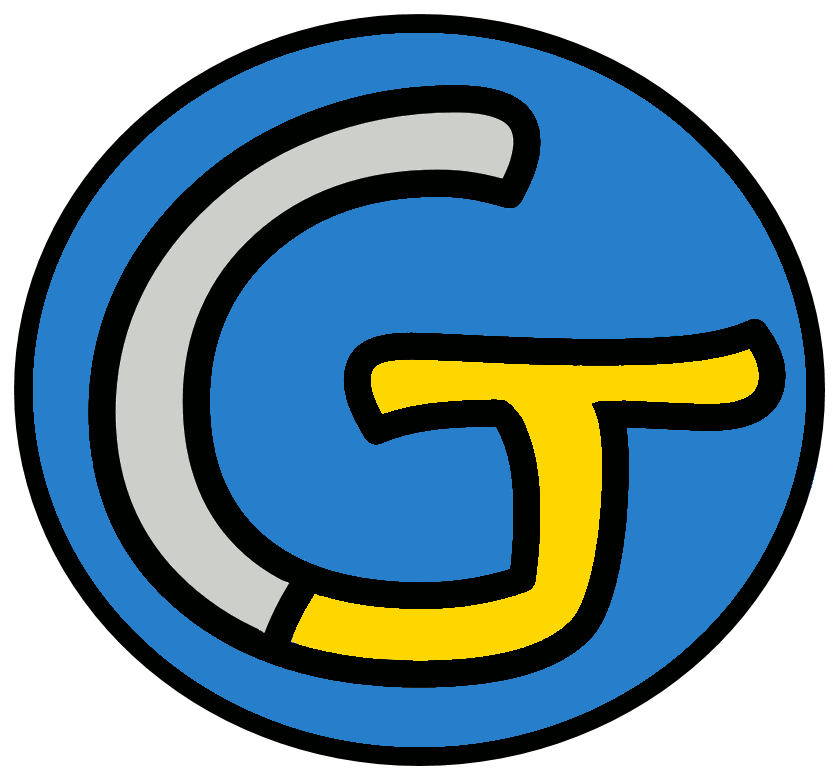 Mathématiques – Calcul mental CM1
Ajouter 9, ajouter 11
 Défi
Opération 1
60 + 9
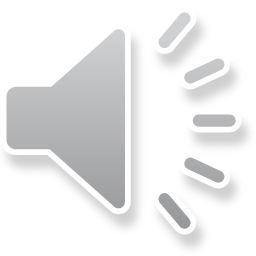 Opération 2
524 + 11
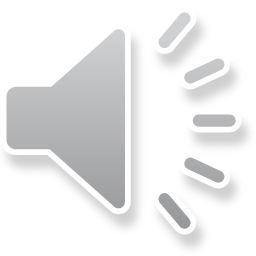 Opération 3
25 + 11
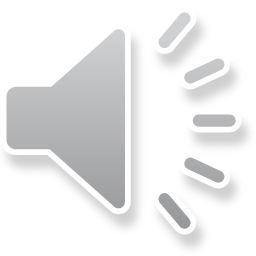 Opération 4
189 + 9
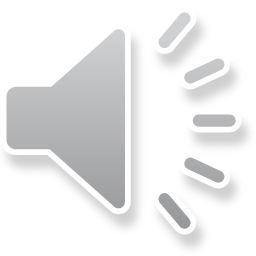 Opération 5
45 + 9
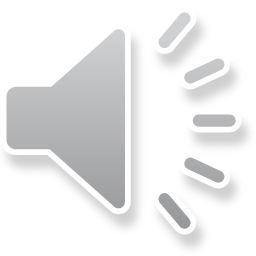 Opération 6
244 + 11
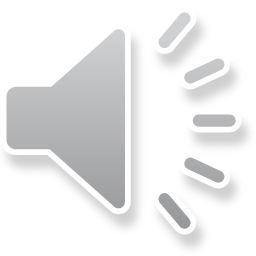 Opération 7
63 + 9
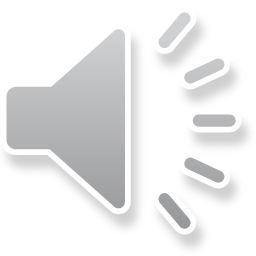 Opération 8
62 + 11
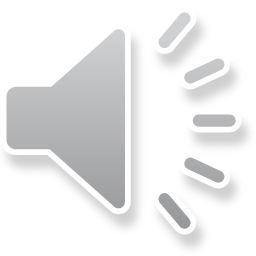 Opération 9
152 + 9
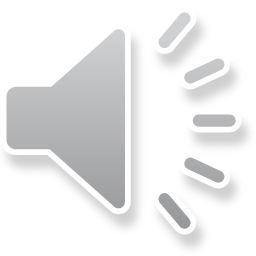 Opération 10
203 + 11
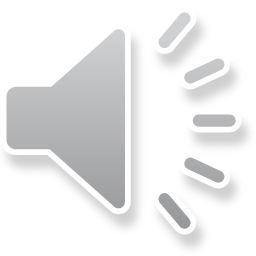 Opération 11
26 + 11
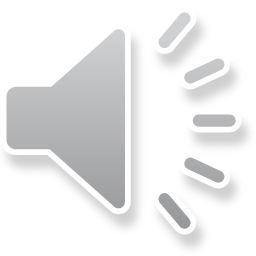 Opération 12
44 + 9
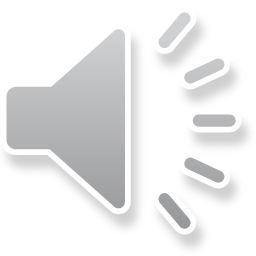 Opération 13
80 + 9
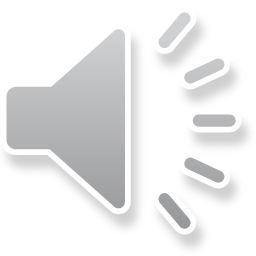 Opération 14
100 + 11
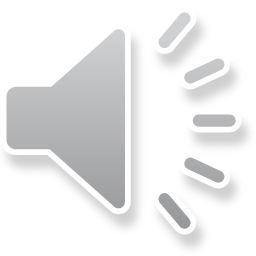 Opération 15
57 + 9
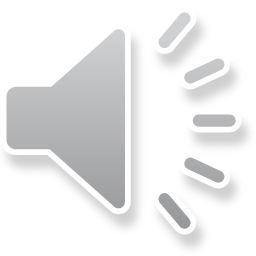 Opération 16
158 + 11
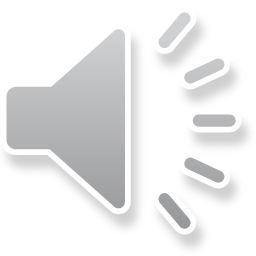 Opération 17
41 + 9
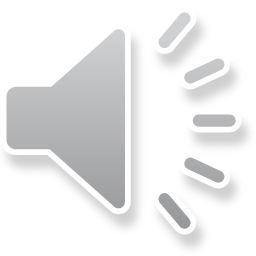 Opération 18
361 + 11
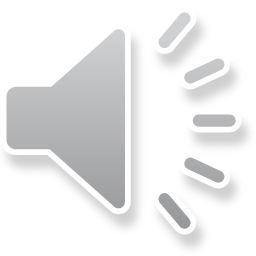 Problème
Il y a 2 ans, Asma mesurait 135 cm. Depuis, elle a grandi de 9 cm.
Combien mesure Asma maintenant ?
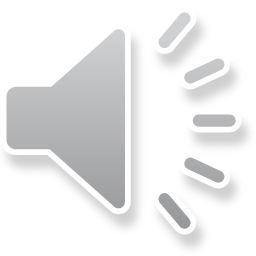 C’est fini !